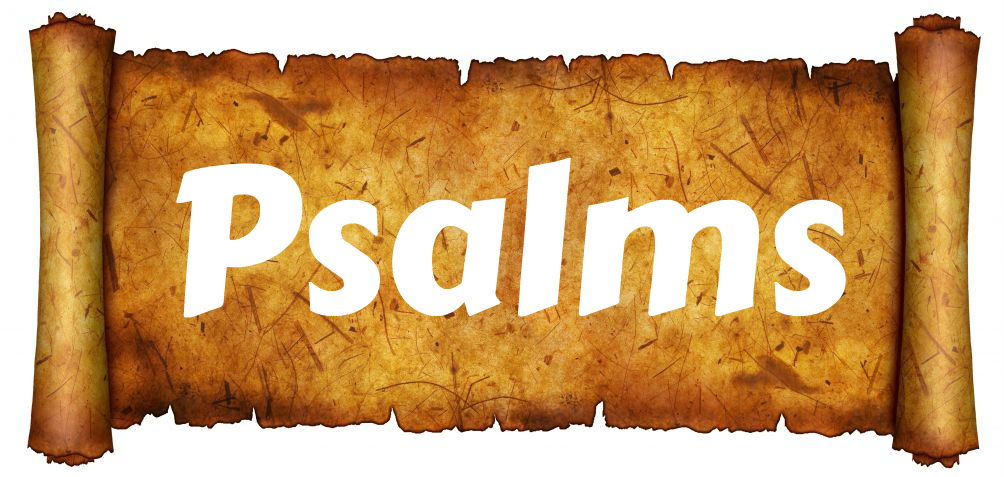 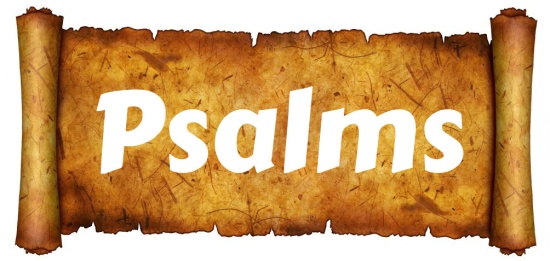 OUTLINE OF STUDY
(08-01)	Expecting the Messiah	

(08-08)	Finding Forgiveness and Restoration

(08-15)	Giving Thanks to Our Faithful God

(08-22)	The Imprecatory Psalms
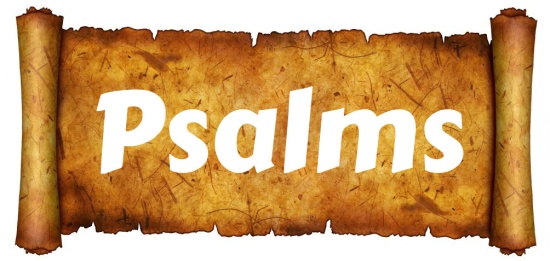 GIVING THANKS TO OUR FAITHFUL GOD
There is a joy to be found in thanksgiving, offering songs of appreciation to our God who stands by us without wavering.


Psalms  18, 118, 30, 107, 92, 116, 138, 124, 66, 125, 52
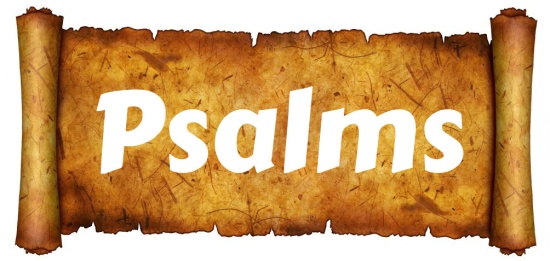 OUTLINE OF STUDY
(08-01)	Expecting the Messiah	

(08-08)	Finding Forgiveness and Restoration

(08-15)	Giving Thanks to Our Faithful God

(08-22)	The Imprecatory Psalms
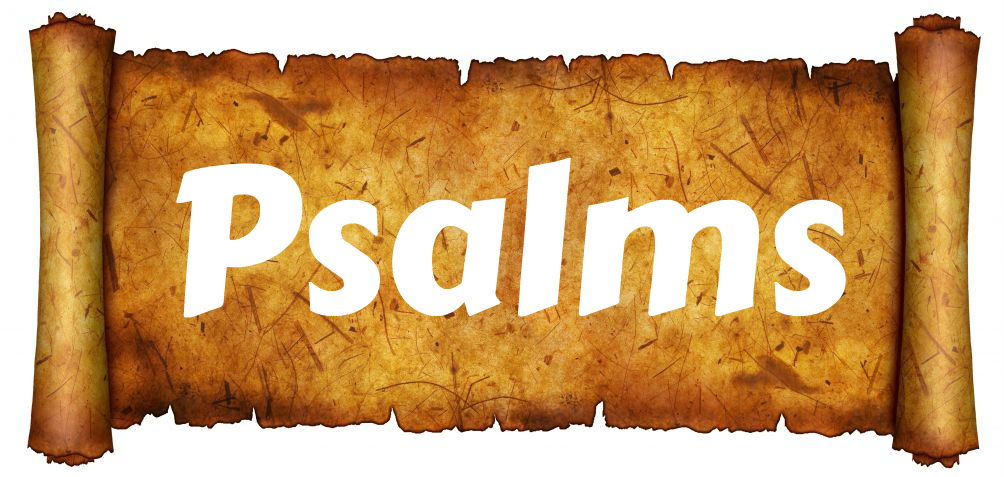